ТЕХНОЛОГИЯ 7 КЛАСС : «Приготовления изделий из теста»
ПРЯНИЧНОЕ ЦАРСТВО
Учитель МБОУ ТСОШ№3: Авдиенко Г.Г.
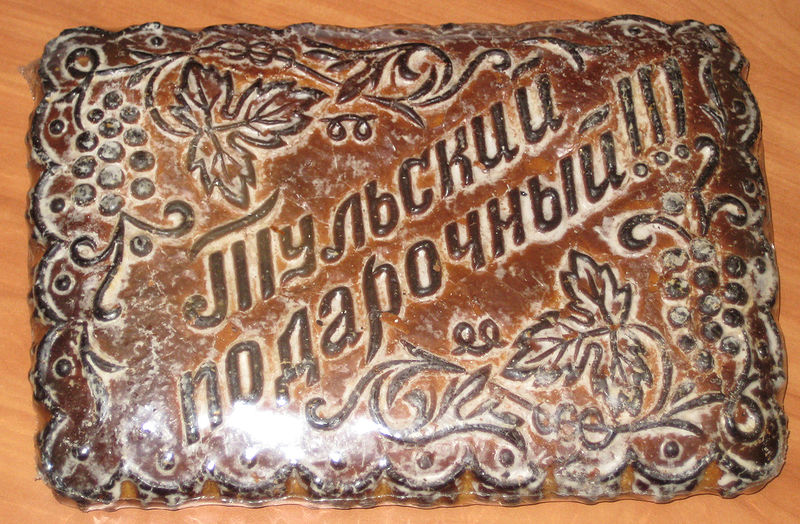 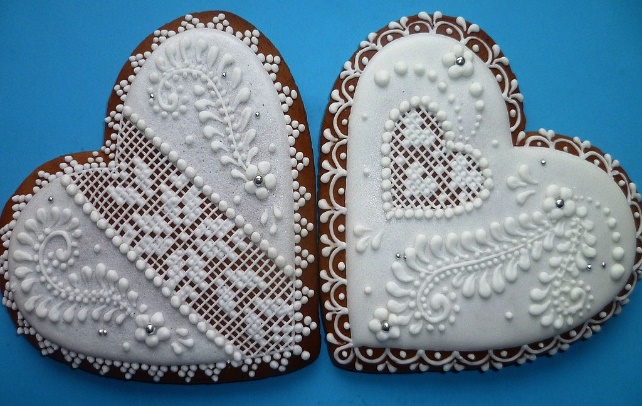 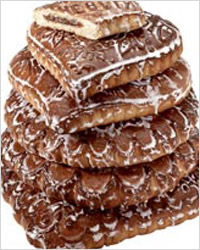 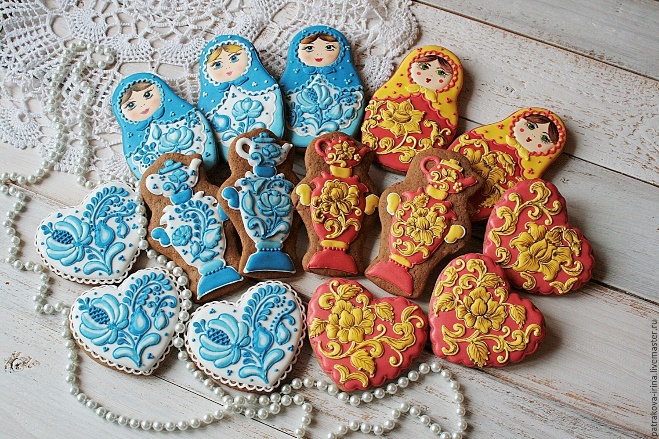 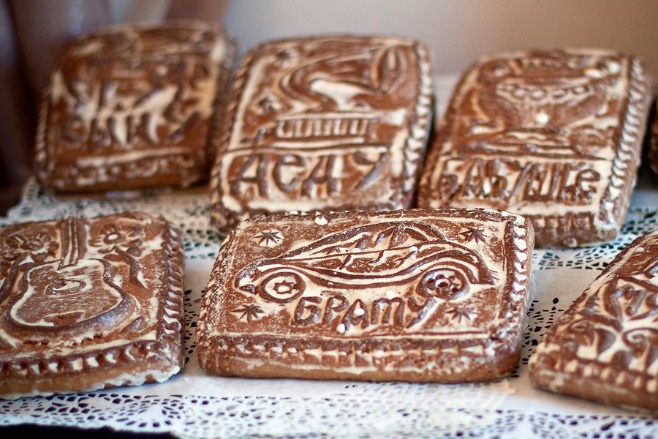 Цель урока: научить  готовить пряничное тесто и выпекать пряники. Задачи: Образовательная: познакомить учащихся с историей пряничного дела на РусиРазвивающая: развивать и формировать навыки учебной деятельности через знакомство  с правилами  культуры труда; историческую память через знакомство с народными традициями и обычаями
Название пряник происходит от слова «пряность», «пряный», то есть 
пахучий,  из-за таких пряностей как, 
гвоздика, корица, имбирь, мускатный 
орех.
Первые пряники назывались ЛЕПНЫЕ.
Их использовали в свадебных обрядах, ставили над воротами и в других местах, чтобы они приносили в доме счастье, здоровье и благополучие
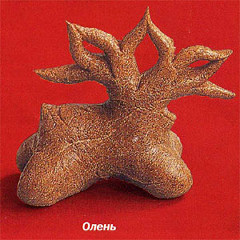 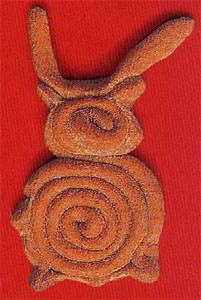 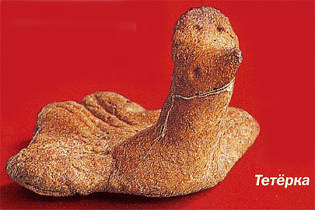 По способу изготовления различают 3 вида старинных русских пряников: 
     1. Лепные ("козули", "тетерки")- самые древние 
     2. Печатные - самые популярные 
     3. Вырезные (силуэтные) ("архангельские козули" и пр.) - самые красивые
Лепной пряник
Пришел к нам из языческой Руси. Сегодня лепные пряники - это большая этнографическая редкость. Их традиционные персонажи - конь, олень, коровка, коза, утица, тетерка с птенцами - уцелевшие образы древнерусской языческой мифологии. Характерна аскетичность исходного материала (грубая ржаная мука, соль и вода). Лепят из теста прямо руками так же, как обычно лепят глиняные игрушки. По сути дела каждый лепной пряник - своеобразная миниатюрная декоративная скульптура. Еще их называют "козули".
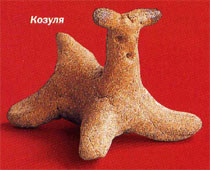 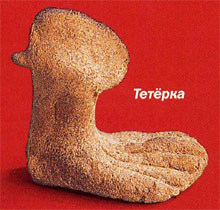 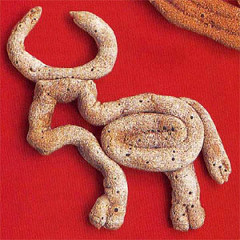 Печатный пряник
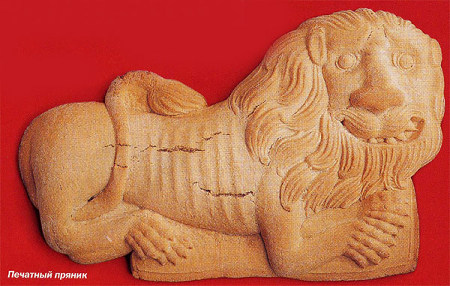 Старичок к старухе воротился. 
     Что ж? Пред ним царские палаты. 
     В палатах видит свою старуху, 
     За столом сидит она царицей, 
     Служат ей бояре да дворяне. 
     Наливают ей заморские вины; 
     Заедает она пряником печатным... 
     (А.С.Пушкин "Сказка о рыбаке и рыбке")
Что же такое печатные пряники, которые подавали к столу царским особам? Суть тут вот в чем - эти пряники отпечатывают (отформовывают) из теста в специальные деревянные формы-изложницы. Такие формы, которые повсеместно называли на Руси пряничными досками или "пряницами”, имели обратный рельеф, или, как его еще называют, контррельеф. Красота и качество пряника в значительной мере зависели от мастера, изготовившего пряничную доску. В старину таких умельцев называли “знаменщиками".
Печатный пряник
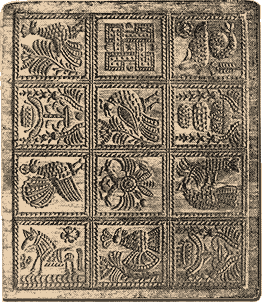 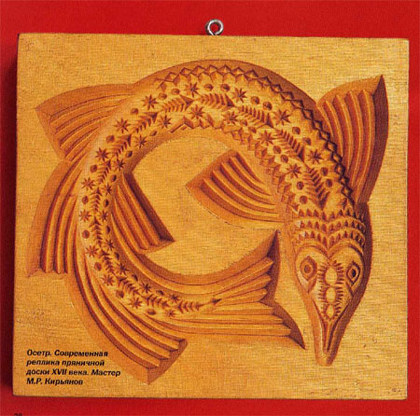 Печатный пряник
Вырезной (силуэтный) пряник
Вырезается из пластины раскатанного теста ножом или с помощью специальных металлических форм. Появился сравнительно недавно. Первое упоминание относится к 1850 году, но уже к началу ХХ века силуэтные пряники благодаря своим декоративным качествам стали наиболее массовыми и популярными.
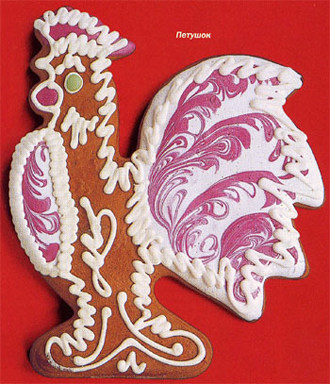 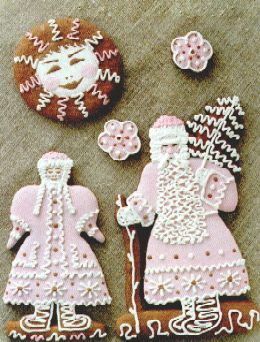 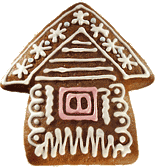 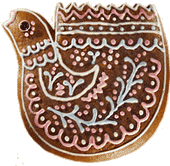 История русского пряника
Историю пряника можно сравнить с историей книги. Как вначале каждая книга изготовлялась вручную, в одном-единственном экземпляре, так и пряник на заре своего существования каждый раз был произведением оригинальным. Так как в связи с ростом спроса стали книги печатать с досок, сериями, так и пряники стали серийными, "тиражными", "печатными", - их тоже стали печатать со специальных досок.
История русского пряника уходит в языческие времена раннего средневековья, когда восточные славяне, освоив земледелие, стали заменять в языческих жертвоприношениях мясо животных и птиц изделиями из зерна. Изображения домашнего скота для ритуального пиршества выпекали из теста. Эти обычаи просуществовали около 5 веков, и только к началу XVI века "красно украшенное" печенье потеряло культовое значение, но осталось символом небудничности, праздничности.
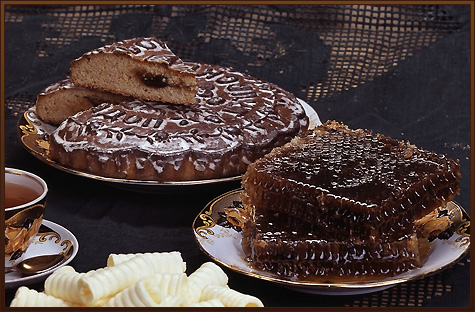 Пряники домашние 
Ингредиенты:
300 г муки, 150 г сахара, по 1 ст. ложке меда и сливочного масла, молотая гвоздика и корица по вкусу, 1 ч. ложка соды, 1 яйцо, глазурь. 
        Приготовление
Растопить мед с сахаром, ароматическими веществами и маслом. В остывшую массу добавить муку, соду, яйцо и хорошо перемешать тесто на посыпанной мукой доске. 
Затем раскатать корж толщиной 5 мм и вырезать стаканом или малыми формочками изделия. 
Уложить их на смазанный жиром и посыпанный мукой противень. 
Выпекать в духовке при 220°С 10 мин. 
Готовые пряники полить глазурью и подсушить в духовке. 
Перед выпечкой пряники можно посыпать измельченными орехами, слегка прижав их к изделию.
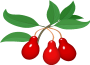 Пряники заварные 
Ингредиенты:
450 г муки, 300 г меда, 300 г сахара, 50 г сливочного масла, 1/2 ч. ложки пряностей, 1/2 ч. ложки соды, 2 яйца, 1,5 стакана воды. 
        Приготовление
В кастрюлю положить мед, сахар, влить воду, нагреть, снять пену и процедить. Когда сироп остынет до 70—85°С, всыпать муку и быстро замесить тесто. 
В конце замеса добавить сливочное масло, яйца, пряности и соду. 
Тесто раскатать в пласт, вырезать выемкой различные фигурки или нарезать на кусочки и штампом нанести рисунок. Выпекать пряники сразу после разделки при 200—250°С. 
После выпечки покрыть их глазурью (см. «Сиропы, помадки, глазури, цукаты») и подсушить 1—2 мин в духовке.
Пряники «Тульские» 
Ингредиенты:
250 г муки, 75 г сахара, 75 г меда, 1 ст. ложка сливочного масла, 1 яйцо, 1/2 ч. ложки соды, 1 ч. ложка пряностей, 3 ст. ложки воды, 150—200 г густого варенья или джема, 1 яйцо для смазки, 4 ст. ложки сахара для сиропа. 
        Приготовление
Приготовить тесто (см. предыдущие рецепты), раскатать его в пласт толщиной 1 см, разрезать на прямоугольники или сделать круглые лепешки, положить посередине густое варенье и размазать его почти до краев лепешки. 
Края смазать яйцом, а сверху накрыть другой лепешкой. 
Чтобы варенье не вытекало, прижать края лепешек. 
Выпекать 10—12 мин при температуре 240—250°С. 
Готовые пряники покрыть глазурью.
Пряники«Московские»
Ингредиенты:
800 г муки, 250 г меда, 200 г сахара, 1 ст. ложка сливочного масла, 2 яйца, 20 г пряностей, 1 ч. ложка соды. 
        Приготовление
Сахар и мед разогреть с пряностями. Яйца растереть с маслом, смешать с мукой и содой, добавить остывший мед с пряностями и замесить довольно крутое тесто. 
Положить его в холодное место на 2—3 часа. 
Затем раскатать толщиной 0,6—0,7 см, вырезать пряники и выложить их на лист, смазанный маслом и посыпанный мукой. 
Выпечь в духовом шкафу. 
Когда пряники остынут, можно покрыть их глазурью.
Сведения домашнему кулинару
. 
Пряник, завернутый в фольгу или пленку, долго сохраняет свои, вкусовые качества и не черствеет

Пряники можно приготовить как на одном сахаре, так и на смеси его с медом. Ведь при нагревании мед все равно утрачивает свои особые свойства – остаются только сладость и вкус. 

В зависимости от содержания сахара и меда основное пряничное тесто имеет три разновидности: медовое, сахарное (без меда) и медово-сахарное.
Пряники из заварного теста вкуснее и длительное время остаются мягкими и ароматными.

Крутое пряничное тесто можно положить для выпечки на чистый противень без смазки, а мягкое тесто — на противень, смазанный жиром.

 Перед выпечкой пряники смазать яичным желтком.
Сразу после выпечки протереть поверхность пряников мягкой салфеткой. Это увеличивает блеск изделий.
А теперь подведем итог урока. Чему вы научились сегодня?
В заключение давайте поделимся своими впечатлениями об уроке.
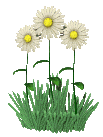 Спасибо за урок!